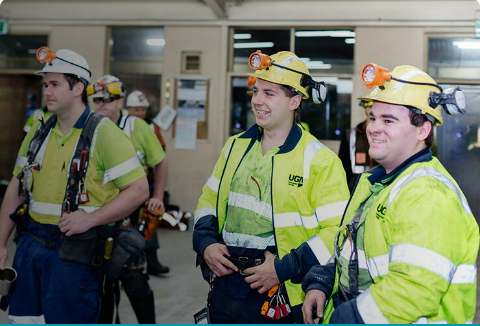 Fuelling healthy habits amongst NSW coal mine workersEmma McNamaraHealth Promotions LeadEmma.McNamara@coalservices.com.au
Health Profile of a NSW Coal Mine Worker
Health issues influenced by the nature of work and the work environment
87% overweight or obese
38,000 workers
92% male
Coal Mine Dust Lung Diseases
Industrial Deafness
Mental Health Issues
Obesity
Musculoskeletal Injuries
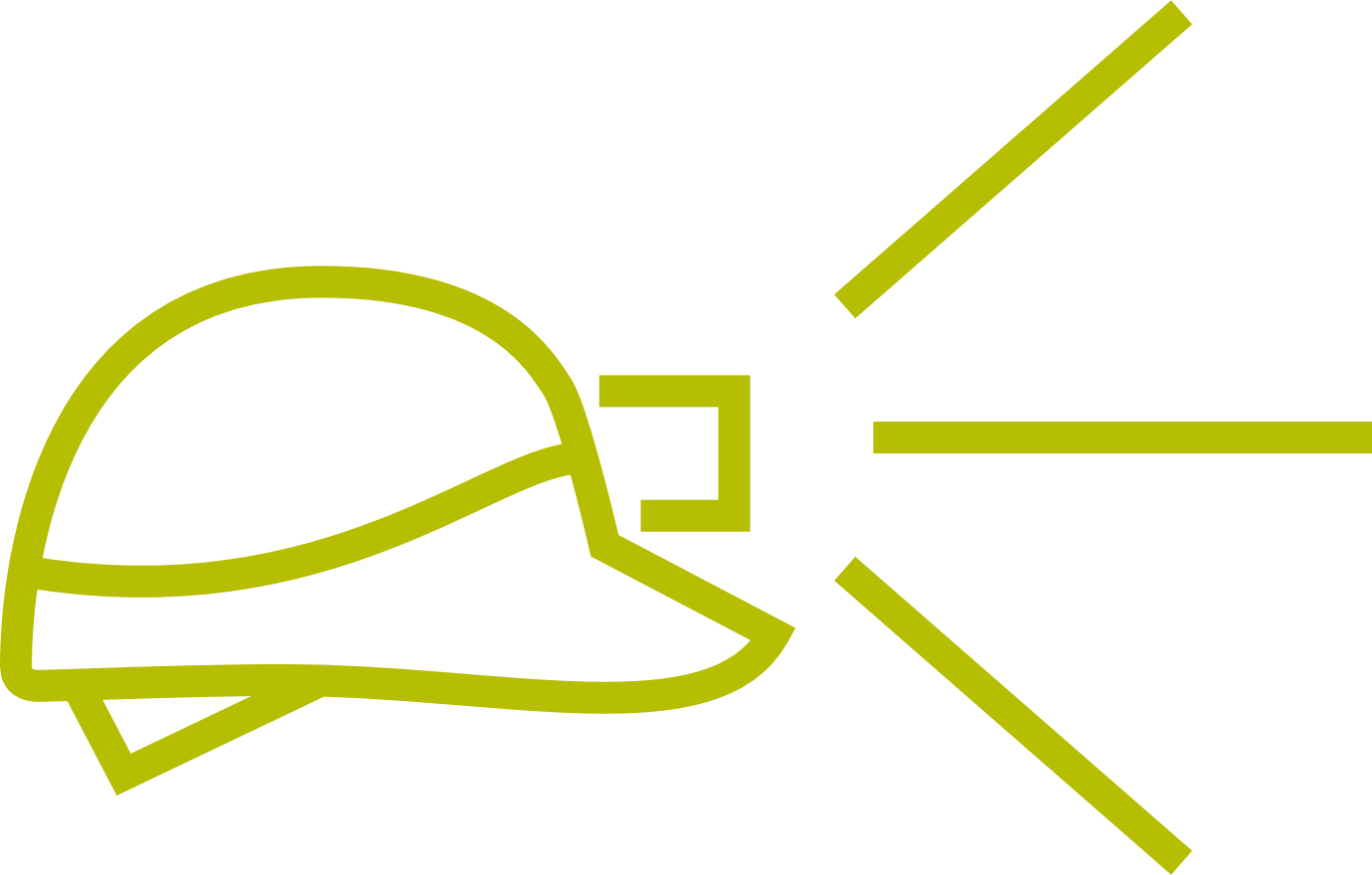 Long shifts, rotating rosters
Sedentary roles
Poor dietary choices
The Healthy Weight Initiative (HWI)
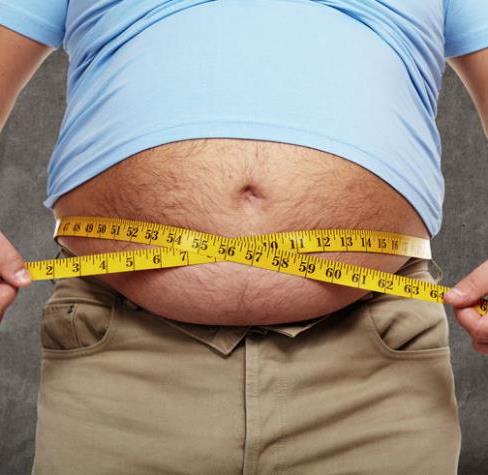 Developed by the HNE and CC PHN 
Designed to support clients to lose weight, and reduce risk of chronic disease
12 sessions - nutrition, exercise and lifestyle
Motivational interviewing
Personalised goal setting 
CS Health started delivery of HWI in 2020
Evaluation of HWI delivery and participant outcomes
Graph 1 – CS Health HWI Weight and Waist Loss Outcomes vs no. of sessions completed
Participant feedback
Largely positive from those who completed the program (~40%)
Difficult to commit to face-to-face appointments for 12 sessions
More ‘strategies’ required to support achievement of goals
More content to suit coal mine worker role: alcohol, shift work, sleep, mental health
What changes were made?  What were the outcomes?
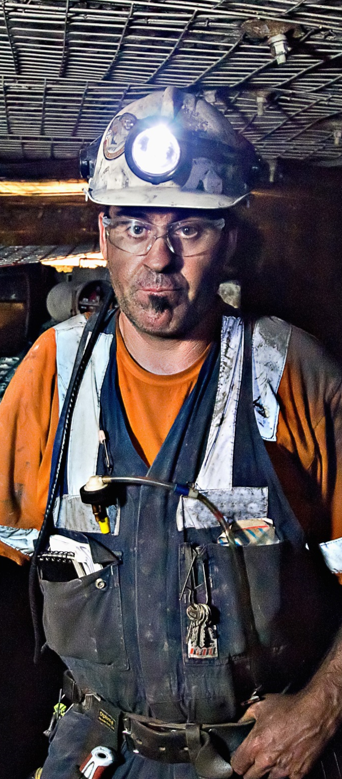 Key Learnings
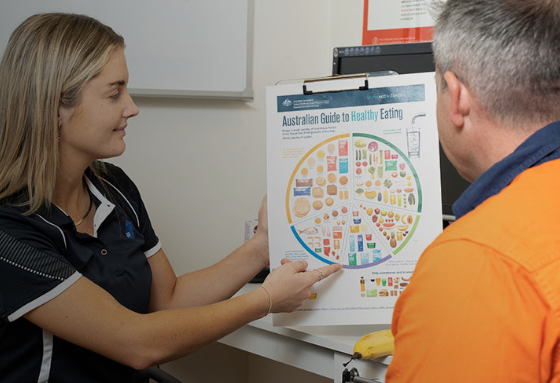 Need to promote earlier intervention in weight management for coal mine workers
Need for greater consideration of client suitability for program and support options after program completion
Importance of ongoing investment in staff training and professional development
Use of HWI champions
Identification of suitable training courses in motivational interviewing
Emma McNamaraHealth Promotions LeadEmma.McNamara@coalservices.com.au